E- learning course on a public health approach to address female genital mutilation 2023
Module 4 – Health sector response to addressing FGM: Advocacy, strategic health planning and ethical guidance for FGM Research
Group assignment
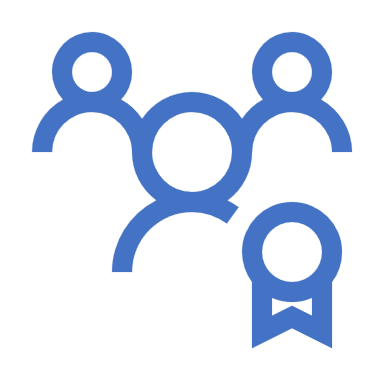 Group members
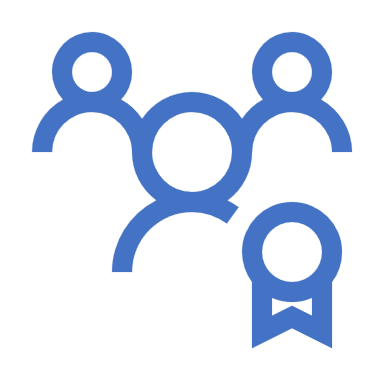 Name of coach
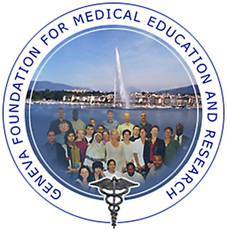 Insert country Flag here
Situation Assessment Findings
Insert country name here
[Speaker Notes: Complete the slide, replacing or adapting examples and remove the yellow guiding text

Guidance is available in the group assignment presentation slide set with e-links.
Fill in or respond to all the yellow highlighted sections 
For FGM profile section use country data on FGM  https://data.unicef.org/resources/fgm-country-profiles/
FGM profile section for data on current number of FGM cases look at the projections of cases for 2022 in FGM cost calculator https://srhr.org/fgmcost/
Health system status for data on current costs for treating FGM health complications look at the projections of costs for 2022 in FGM cost calculator https://srhr.org/fgmcost/
Health system status for data on Human resource for health density identify country from this link https://www.who.int/hrh/statistics/en/
Critical threshold for human resource for health is = 23 doctors, nurses and midwives per 10,000 population)

TIP: Use some of your responses for questions 1 in both module 1 and 2]
Theory of Change
Accountability Ceiling
[Speaker Notes: Complete the slide, replacing or adapting examples and remove the yellow guiding text

GUIDE: 
1. Gaps in situational assessment findings can include for instance no health sector plan, no or low-quality routine FGM prevention and care services or no clear regulatory position on FGM medicalization etc.

2. Prioritize which of these gaps are most important to address and possible by the group members/institutions

3. Develop a ToC for the priority area/s your group selected as follows:

Set a goal/long term outcomes first and work backwards to determine what results need to be in place by one year, and three months followed by activities and resources (inputs) needed.
Across the ToC developed, place an accountability ceiling to where you think you can claim credit for the interventions that will be implemented by your institution (e.g., MoH, NGO, health facility)]
Policy, Financing and Governance
Pillar 1: Strengthen Governance, Policy and Financing on elimination of FGM and its medicalization
[Speaker Notes: Complete the slide, replacing or adapting examples

GUIDE: Types of activities in this pillar can be or expanded on
Advocacy for investment in elimination efforts 
Mobilize and coordinate efforts to support national and health policy against the medicalization of FGM 
Advocate for sustained and coordinated health sector planning, budgeting and actions within RMNCAH*
Advocate for a sustainable, coordinated public and private partnership in financing FGM-elimination programs]
Advocacy Plan
[Speaker Notes: Complete this slide if advocacy activity identified in this pillar. If there is no advocacy activity delete this slide and the next.
To complete this table:
Replace or adapt examples and remove the yellow guiding text
Write out  the full advocacy message in next slide]
Advocacy message targeting xxx
Three months plan
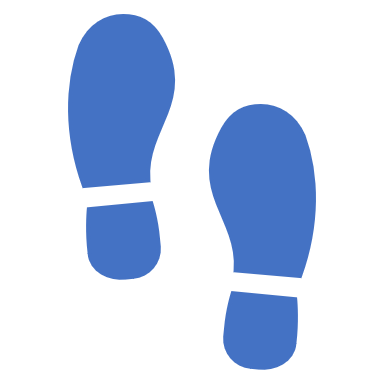 [Speaker Notes: Complete the slide, replacing or adapting examples

Guidance:
Select 3-5 activities from previous slides that can be implemented in the next 3 months.]
Knowledge and Skills
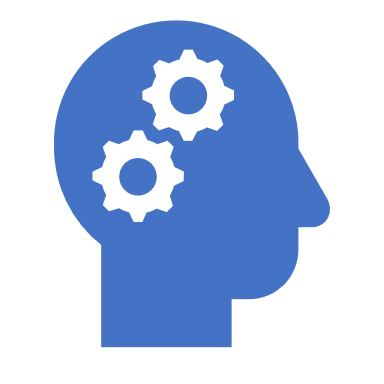 Pillar 2: Strengthen knowledge and skills of health workers to provide FGM prevention and care services
[Speaker Notes: Complete the slide, replacing or adapting examples

GUIDE:
Type of activities for this pillar that can be expanded on

Develop national guidelines for various health-care providers 
Strengthen health workers’ required competencies to provide FGM prevention and appropriate management in facility and community health service
Integrate FGM training modules within pre- and in-service curricula and other trainings tools]
Advocacy Plan
[Speaker Notes: Complete this slide if advocacy activity identified in this pillar. If there is no advocacy activity delete this slide and the next.
To complete this table:
Replace or adapt examples and remove the yellow guiding text
Write out  the full advocacy message in next slide]
Advocacy message targeting xxx
Three months plan
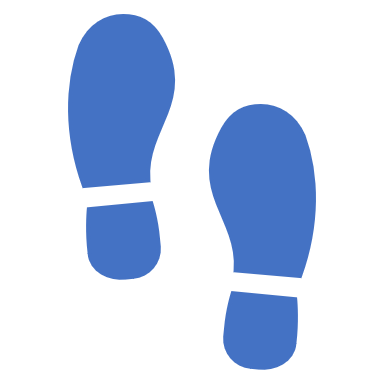 [Speaker Notes: Complete the slide, replacing or adapting examples

Guidance:
Select 3-5 activities from previous slides that can be implemented in the next 3 months.]
Monitoring and EvaluationAccountability
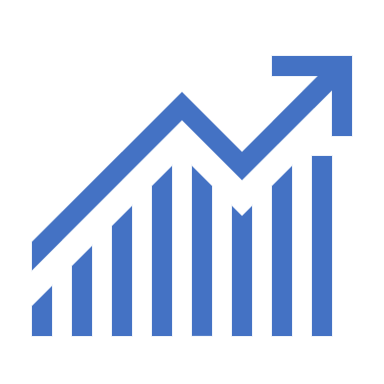 Pillar 3: Strengthen monitoring and evaluation and accountability
[Speaker Notes: Complete the slide, replacing or adapting examples

GUIDE:
Type of activities for this pillar that can be expanded on
Develop M&E plan for health action plan and implement it
Develop mechanisms to increase accountability on FGM related services and FGM medicalization at facility and community levels
FGM data integrated within health information systems at clinic (e.g. antenatal records) and program (e.g. health facility monthly reports e.g. de-infibulation) level 
Strengthen reporting linkages between health, legal/regulatory and child protective services
Institutionalize feedback to communities
Include FGM and its medicalization in the reporting to Universal Periodic Review and implement their recommendations]
Advocacy Plan
[Speaker Notes: Complete this slide if advocacy activity identified in this pillar. If there is no advocacy activity delete this slide and the next.
To complete this table:
Replace or adapt examples and remove the yellow guiding text
Write out  the full advocacy message in next slide]
Advocacy message targeting xxx
Three months plan
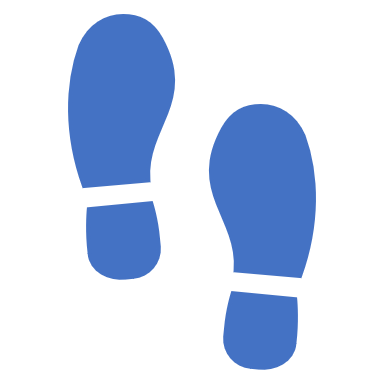 [Speaker Notes: Complete the slide, replacing or adapting examples

Guidance:
Select 3-5 activities from previous slides that can be implemented in the next 3 months.]
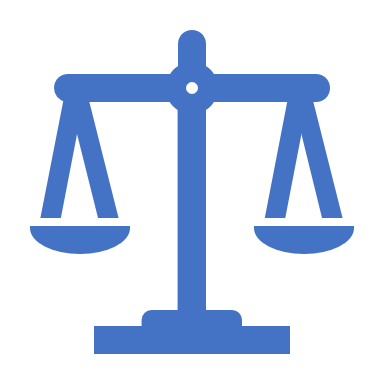 Supportive legislative and regulatory frameworks
Pillar 4: Create supportive legislative and regulatory frameworks
[Speaker Notes: Complete the slide, replacing or adapting examples

GUIDE:
Type of activities for this pillar that can be expanded on
Develop and enforce legal and professional sanctions on FGM medicalization
Inform health-care providers about human rights, legal and ethical perspectives on FGM practice and responsibility to educate/empower women and girls on their human rights and to access legal service
Integrate ethical guidelines within trainings and FGM as violation of code of conduct in professional practice standard guidance
 Issue a joint policy statement against FGM medicalization and commitment to work with other sectors to end FGM practice from the Ministry of Health and professional regulatory bodies, professional syndicates, professional councils and professional organizations]
Advocacy Plan
[Speaker Notes: Complete this slide if advocacy activity identified in this pillar. If there is no advocacy activity delete this slide and the next.
To complete this table:
Replace or adapt examples and remove the yellow guiding text
Write out  the full advocacy message in next slide]
Advocacy message targeting xxx
Three months plan
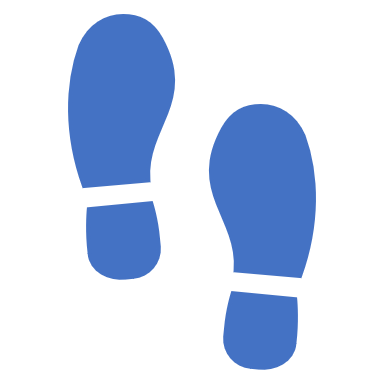 [Speaker Notes: Complete the slide, replacing or adapting examples

Guidance:
Select 3-5 activities from previous slides that can be implemented in the next 3 months.]
References
List your references as applicable
END